Op-Ed
What is an online opinion piece?
A piece of writing that expresses your opinion
Commonly found in magazines and newspapers
What does an Op-Ed do?
The Op-Ed advocates for a change in policy
This should be familiar to you, especially after completing the Documentary
Policy Change
Your op-ed needs to advocate for a change in policy.
This means that your policy change must be clear and obviously stated.
Policy change – a major change in attitude or principle or point of view
It must be clear and specific.
The policy change is the emphasis of the online opinion piece.
You will use ethos, pathos and logos to persuade the audience.
Provide evidence
Use the research from your Literature Review
Make sure that the research supports your argument
Correctly cite in text and on the Reference page
How to persuade
Use rhetorical appeals
Establish credibility
If possible appeal to an emotion
Use logic
Ethos – strong arguments, introduce your evidence
Pathos – strong strategies to appeal to the values of the readers
Logos – writer’s organizational structure supports the argument
Where to begin?
At this point in the semester you know what the problem is concerning your semester topic.
You’ve done the research so you know the causes of the problem, the history of the problem and why it is relevant.
You’ve also begun thinking about some of the solutions
Now you put it all together and give your audience your opinion on the issue
Where to begin?
Before you begin writing pick one clear solution to the problem that you think will solve it or help to solve it.
You are writing to convince and persuade the audience that your solution will work
How do I write it?
Per usual begin by establishing the problem. In your introduction I should know exactly what the problem is and why it’s a problem
From this point you will go on to argue a solution.
Your solution should make sense and be realistic. 
You don’t have a lot of space to write, so be clear and to the point
Assignment guidelines
• Clear introduction to issue. 
• Effective, concise discussion of your issue’s problem and solution. 
• Sophisticated development of logos, pathos, and ethos. 
• 500-750 words in length, or appropriate length for your chosen genre. 
• Adherence to APA format. 
• Use of concise language. 
• Correct grammar, punctuation, and spelling. 
Text wrap
Design
This is intended for an online audience
That means you must take advantage of the genre
Your design must be professional, use color, borders, etc. because this is intended to be an online writing piece.
use graphics and text wrap
Text wrap – text that wraps around a graphic
Text Wrap
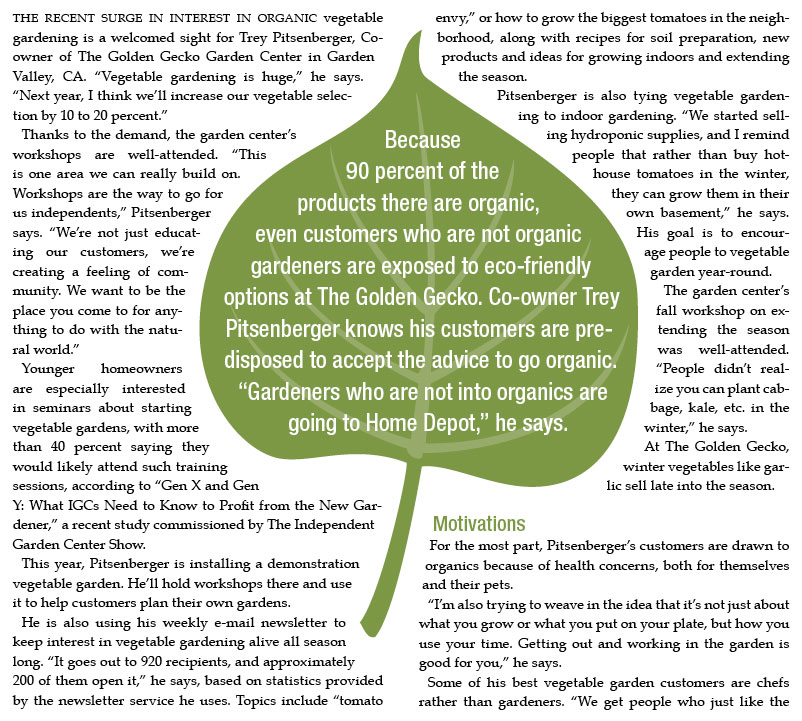 See how the text wraps 					around the image?
More Text Wrap Examples
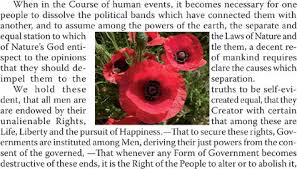 Review
This is a short paper, which makes it difficult. 
You must be concise in your writing.
Be direct. To the point.
Be clear. There should not only be a clear advocacy for policy change, but also a means/method/explanation of how this change will come about.
It’s not enough to merely state your solution/policy change. You must also explain how it will work, or be put to use.
Genres
For the op-ed you may write, or compose, the assignment in the genre of your choosing. 
If you want to make it a video, then do that, but it must be a minimum of 3 minutes
If you compose a different visual argument (poster, etc.) then you must incorporate all rhetorical knowledge gained throughout the semester, and apply it accordingly.
Week 13 Tumblr Post
Op-Ed → Post an example of the genre you plan to use for your own op-ed. Why is this genre the best fit for your own op-ed?